#11 Snack Tectonics: what's happening at the plate boundaries
Materials
Wax paper 
Popsicle stick 
Frosting 
Graham crackers
Fruit roll up
Brainpop: Plate Tectonics
https://www.brainpop.com/science/earthsystem/platetectonics/
Continental Crust vs. Oceanic Crust
Continental 
The rock that forms continents and landmasses
Less dense (particles of rock are not as closely compacted together) 
Thicker
Oceanic
Below the ocean (makes up the sea floor) 
Very dense (particles of rock are compacted closer together) 
Thinner
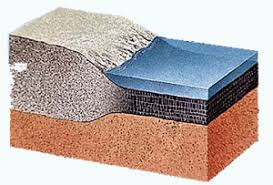 *Continental-Continental CrustDivergent Boundary
Rift valleys form
This is when 2 plates move away from one another in 2 different directions
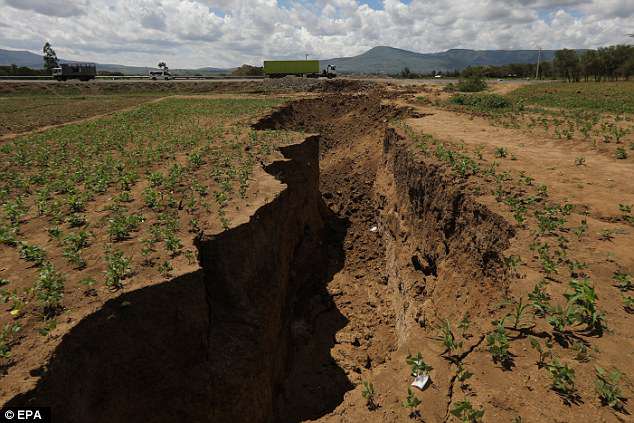 *Oceanic- Oceanic CrustDivergent Boundary
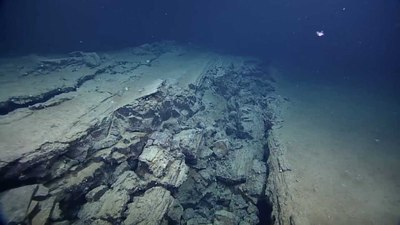 New crust forms here 
As oceanic crust spreads, magma fills the new rift valley creating new crust
Mid ocean ridges form at divergent boundaries
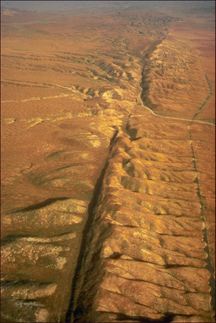 *Continental – Continental CrustTransform Boundary
Crust is not created or destroyed
Earthquakes occur along this boundary
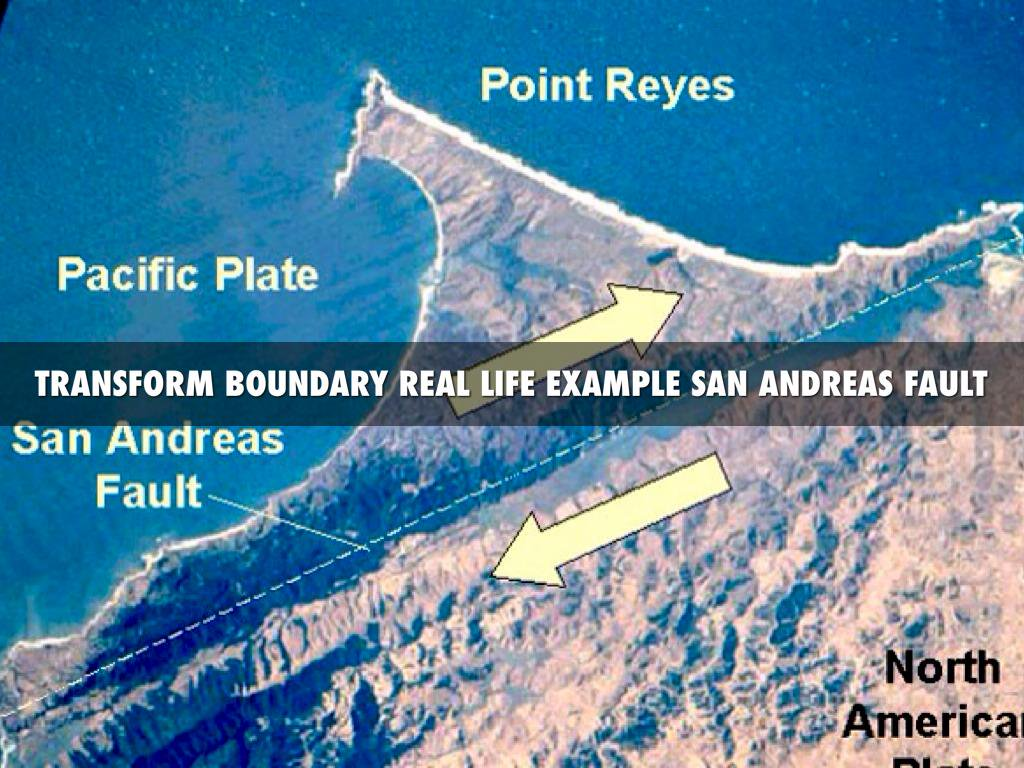 *Continental-Oceanic CrustConvergent Boundary
Oceanic crust sinks below continental crust because its more dense
Crust melts and is destroyed as it sinks below continental crust
This is also called an ocean trench
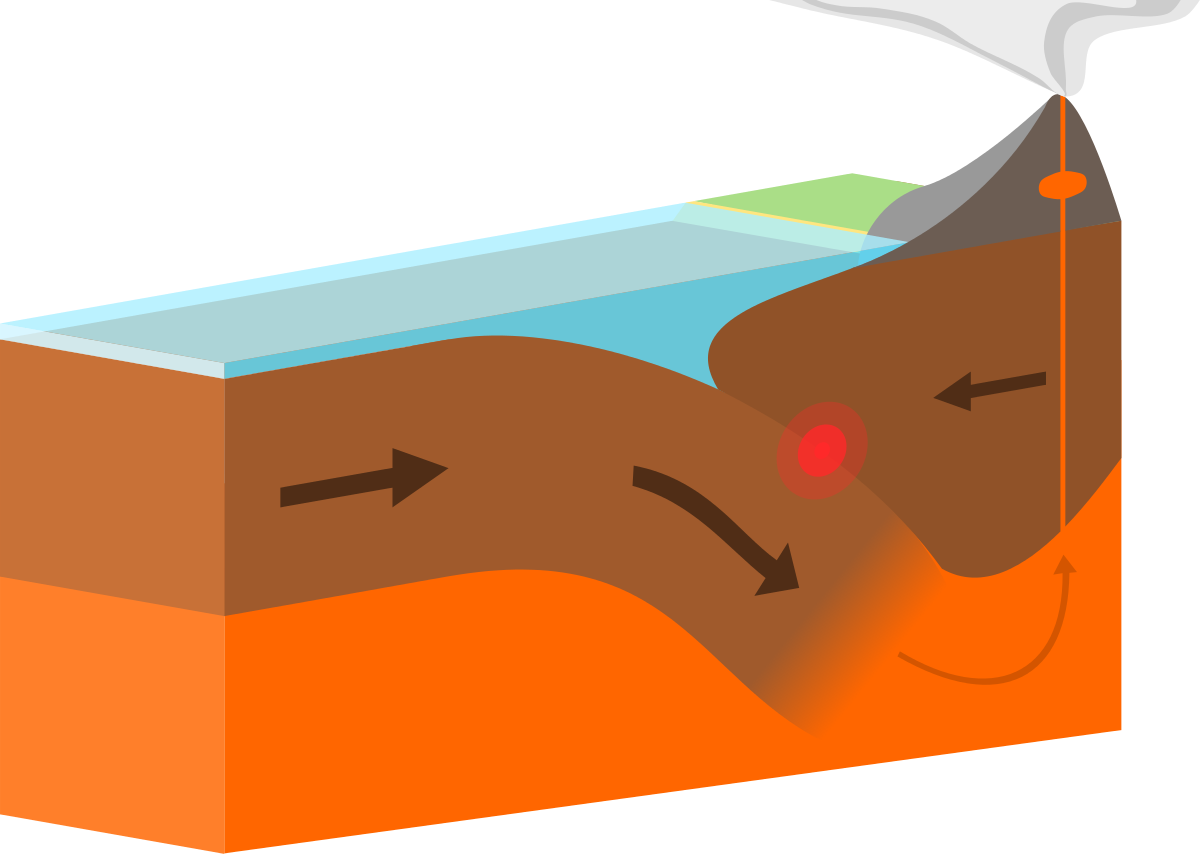 *Continental- Continental CrustConvergent Boundary
Land is forced up causing mountains to form
Crust is destroyed here
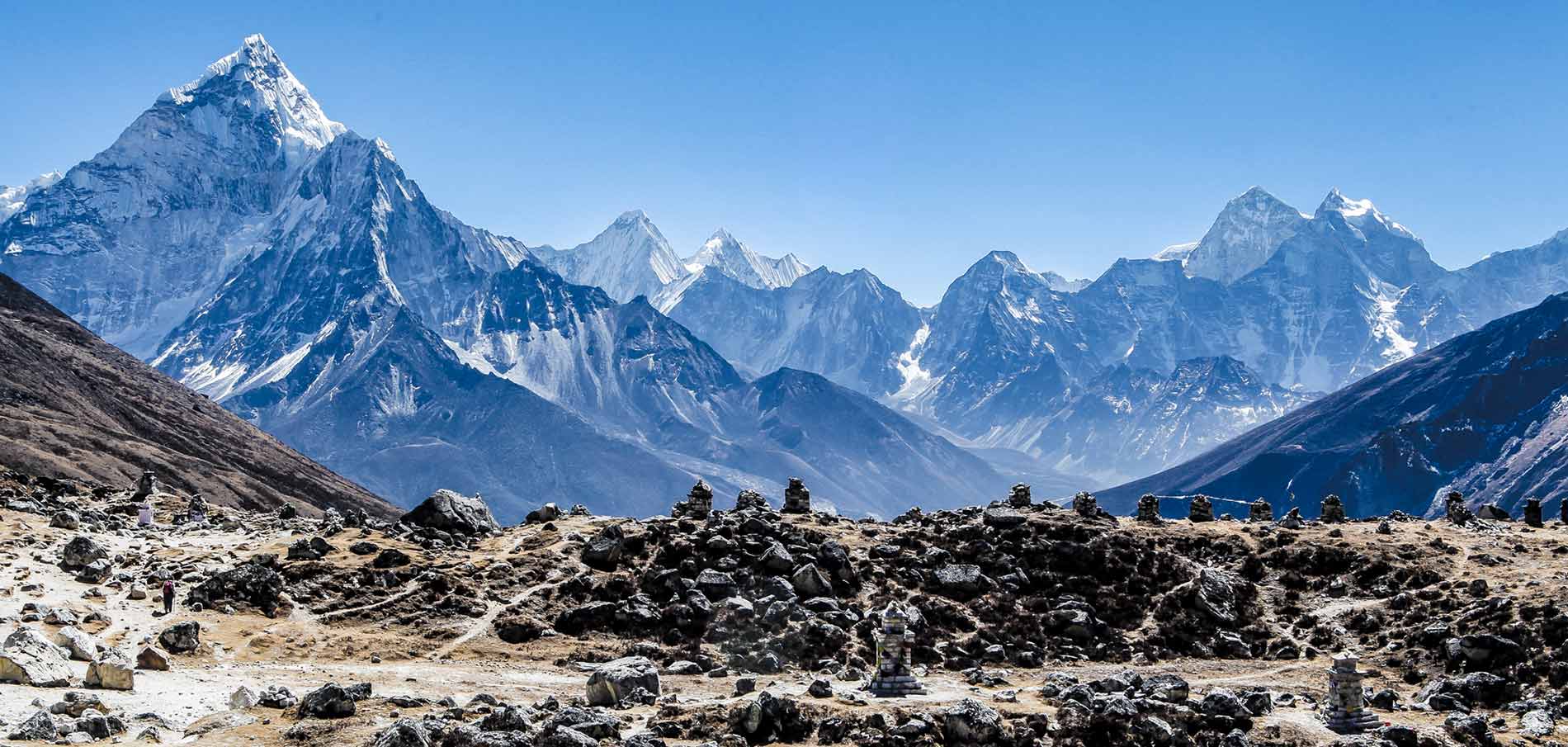 Extra…
How are these two crustal plates different?
What process allows Earth's plates move?
What is a plate boundary?
What occurs at each plate boundary; divergent, convergent, and transform?
What type of crust is represented by the graham crackers?
What type of crust is represented by the fruit roll-up?
What physical layer of the earth does the frosting represent?
If two oceanic crusts are pushed away from one another, what happens?
If the continental crust is pushed towards the oceanic crust, what happens?
If two continental crusts are pushed towards one another, what happens?
If two continental crusts slide past each other, what happens?
What are some of the limitations of the models you've created?
100 Greatest discoveries: sea floor spreading
https://www.youtube.com/watch?v=GyMLlLxbfa4